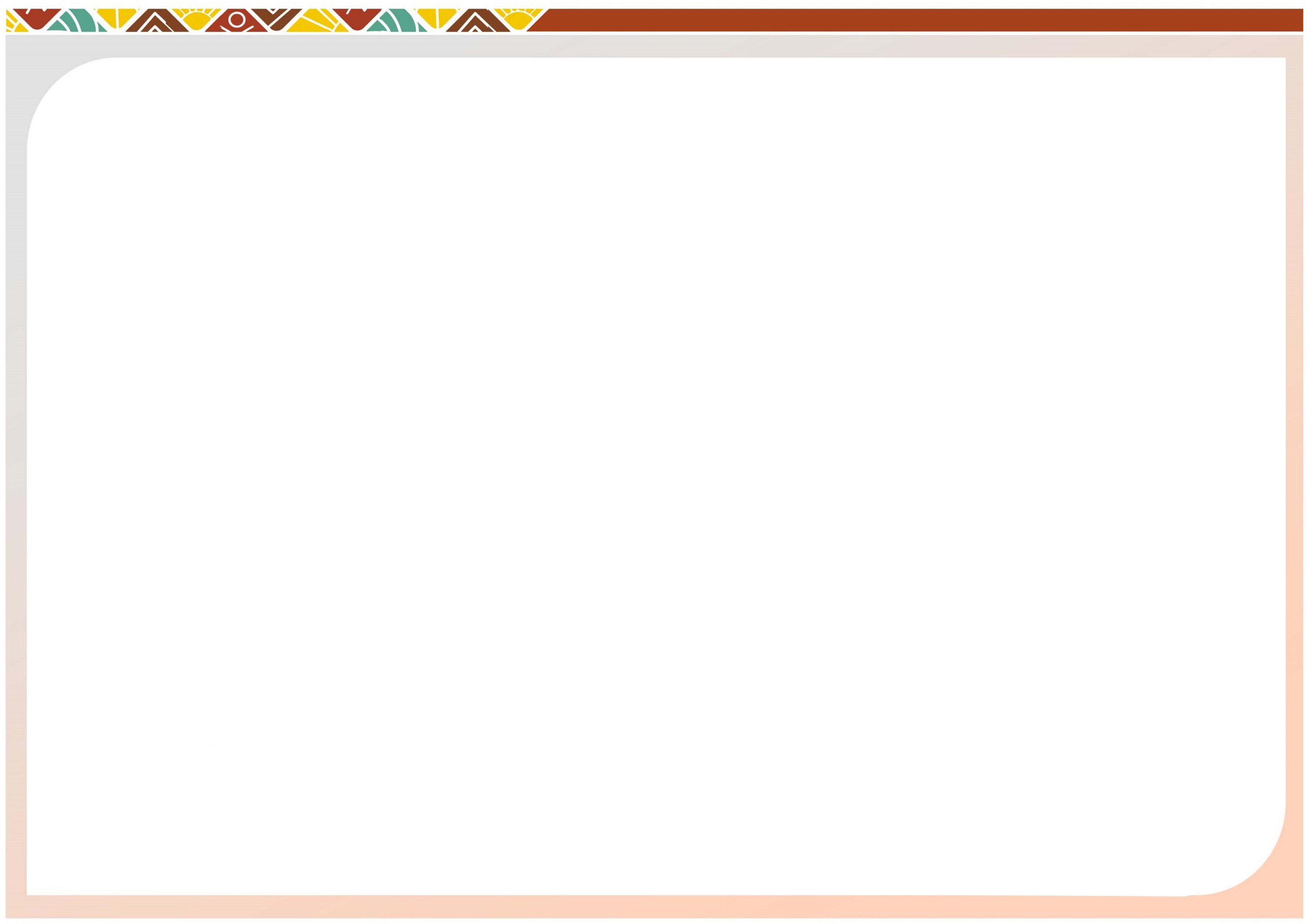 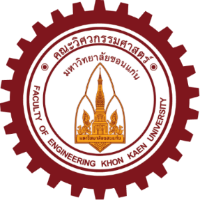 คณะวิศวกรรมศาสตร์ มหาวิทยาลัยขอนแก่น
ขอมอบเกียรติบัตรฉบับนี้ เพื่อแสดงว่า
นาย............................................................
ได้เข้าร่วมสัมมนาแนวทางการพัฒนาการเรียนการสอนหลักสูตรนานาชาติ
จากระดับมัธยมศึกษาตอนปลายสู่ระดับอุดมศึกษานานาชาติ
ให้ไว้ ณ วันที่ 17 กุมภาพันธ์ พ.ศ. 2560
(ศาสตราจารย์ ดร.อภิรัฐ ศิริธราธิวัตร)
คณบดีคณะวิศวกรรมศาสตร์
(รองศาสตราจารย์ ดร.ลัดดา ตันวาณิชกุล)
รองคณบดีฝ่ายวิเทศสัมพันธ์และสื่อสารองค์กร
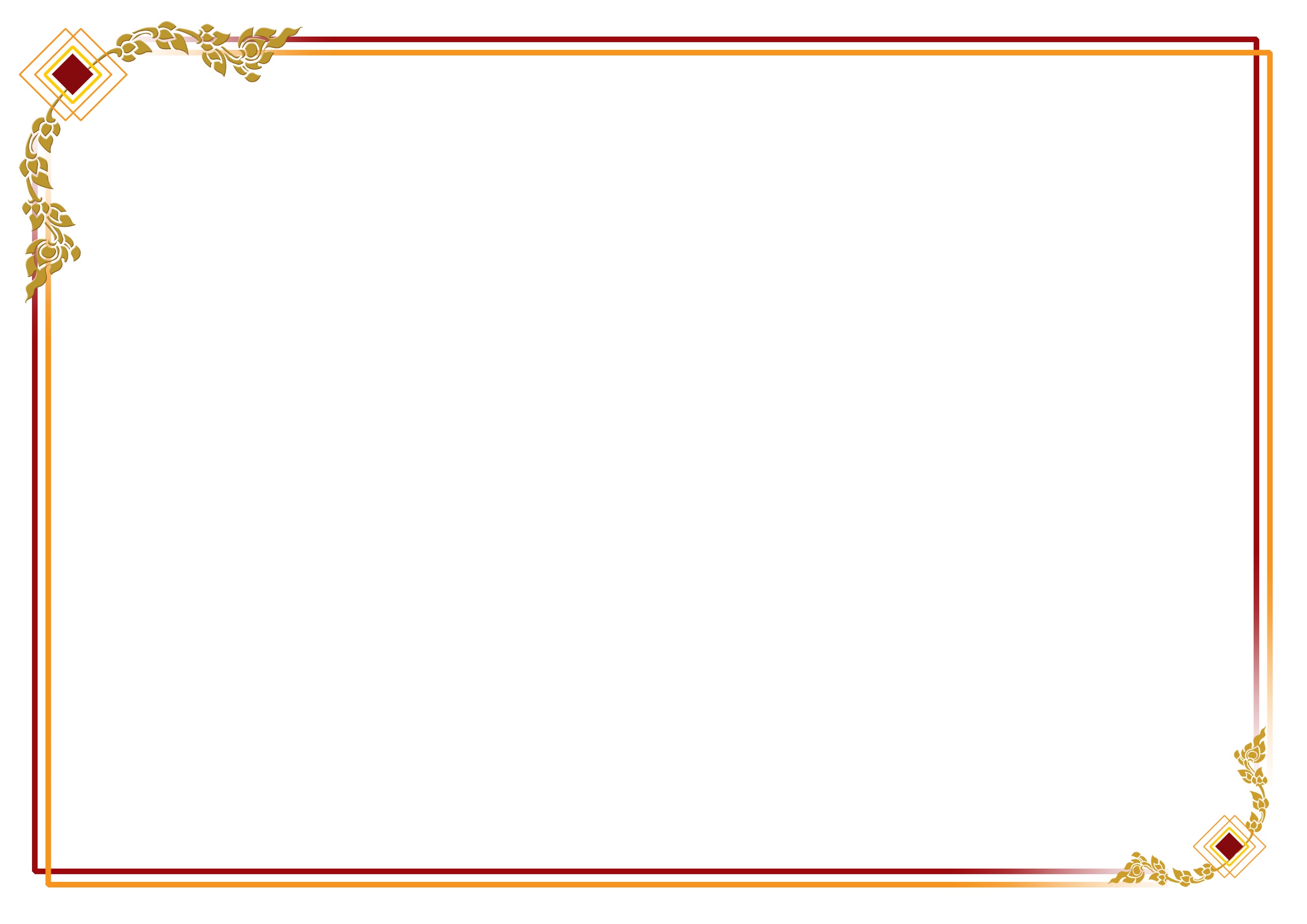 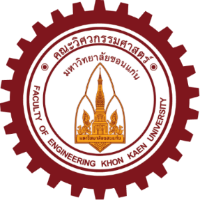 คณะวิศวกรรมศาสตร์ มหาวิทยาลัยขอนแก่น
ขอมอบเกียรติบัตรฉบับนี้ เพื่อแสดงว่า
นาย............................................................
ได้เข้าร่วมสัมมนาแนวทางการพัฒนาการเรียนการสอนหลักสูตรนานาชาติ
จากระดับมัธยมศึกษาตอนปลายสู่ระดับอุดมศึกษานานาชาติ
ให้ไว้ ณ วันที่ 17 กุมภาพันธ์ พ.ศ. 2560
(ศาสตราจารย์ ดร.อภิรัฐ ศิริธราธิวัตร)
คณบดีคณะวิศวกรรมศาสตร์
(รองศาสตราจารย์ ดร.ลัดดา ตันวาณิชกุล)
รองคณบดีฝ่ายวิเทศสัมพันธ์และสื่อสารองค์กร
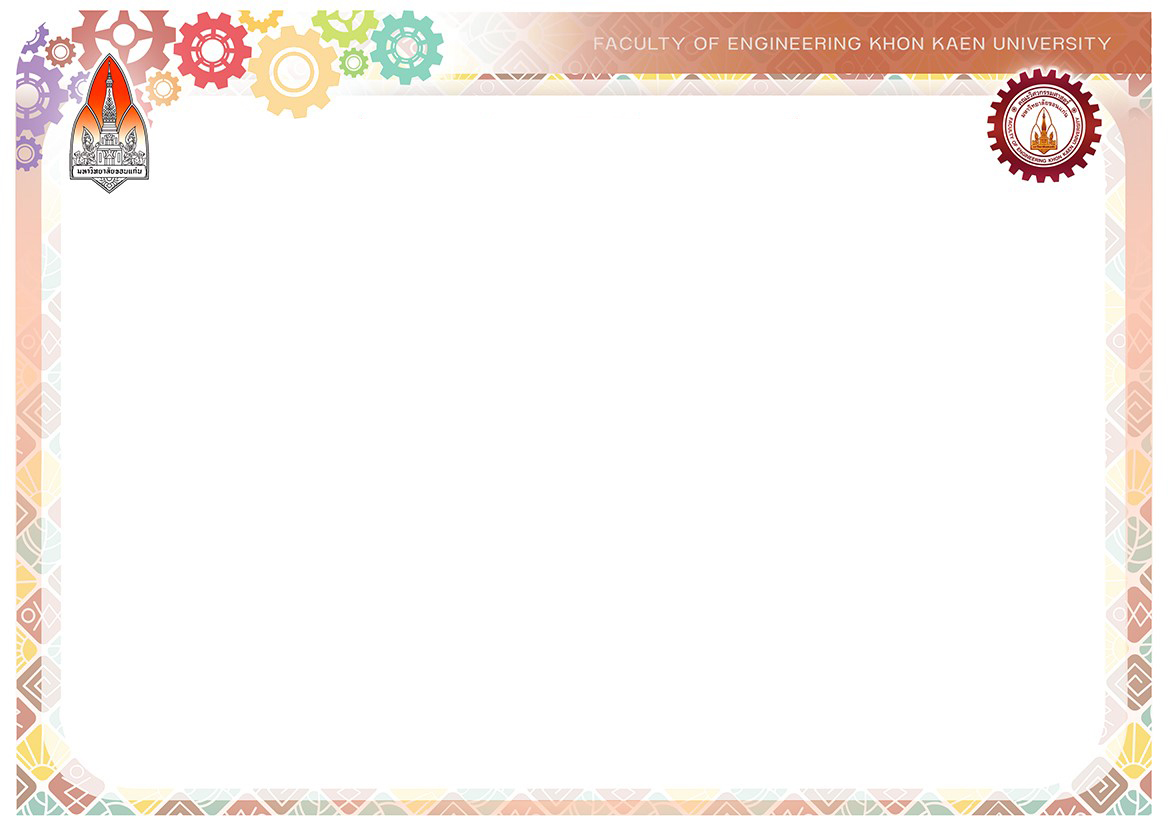 คณะวิศวกรรมศาสตร์ มหาวิทยาลัยขอนแก่น
ขอมอบเกียรติบัตรฉบับนี้ เพื่อแสดงว่า
นาย............................................................
ได้เข้าร่วมสัมมนาแนวทางการพัฒนาการเรียนการสอนหลักสูตรนานาชาติ
จากระดับมัธยมศึกษาตอนปลายสู่ระดับอุดมศึกษานานาชาติ
ให้ไว้ ณ วันที่ 17 กุมภาพันธ์ พ.ศ. 2560
(ศาสตราจารย์ ดร.อภิรัฐ ศิริธราธิวัตร)
คณบดีคณะวิศวกรรมศาสตร์
(รองศาสตราจารย์ ดร.ลัดดา ตันวาณิชกุล)
รองคณบดีฝ่ายวิเทศสัมพันธ์และสื่อสารองค์กร